Principal’s Report
GO Team Meeting #1
TOPICS
School Start Update
	Current Enrollment & Leveling
School Strategic Plan
	Strategic Plan Overview
	SMART Goals
GMAS Results
School startUPDATE
4
General Information about Start of School
[Speaker Notes: Principals – please provide a general update as to how the school year is going]
Enrollment
5
Leveling
Leveling is the process the District uses to adjust school budget allocations to match student enrollment.
[Speaker Notes: Principals: Based on your enrollment, please give your GO Team the information on how you plan to account for any budget changes due to leveling.]
2021-2025Strategic Plan
School Name: Cascade
Cascade Elementary School will prepare students for Life, College and Careers by providing rigorous, equitable, culturally relevant, and real world learning experiences in order to become fully engaged and realized  citizens of the global community.
Our Vision is to become the premier elementary school within Southwest Atlanta that provides students with a broad and balanced education. 
  
Improve family wellness survey question to exceed a 3.94 rating
Mission
Vision
Improve the proficiency rates of students in grades 3-5 by 6% in Math by June 2022 on GA Milestones
SMART Goals
Improve the proficiency rates of students in grades 3-5 by 6% in ELA by June 2022 on GA Milestones
TBD
TBD
APS Strategic Priorities &  Initiatives
School Strategic Priorities
School Strategies
Improve the percent of students achieving at proficient and distinguished levels on GA Milestones
Improve Tier 1 instructional strategies in ELA & Mathematics
Improve early identification procedures for Tier 2 and above
Become an authorized IB PYP World School by 2022
Implement a Tier 1 intervention block for ELA & Math
1A. School-wide implementation of Fundations, Lucy Calkins, and Eureka Math
1B. Provide professional learning sessions focused on curriculum programs
2A. Conduct weekly data meetings and rehearsals focused on Tier 1 content
3A  Hire and retain an intervention  specialist to oversee processes  Tier 2 and above
Fostering Academic  Excellence for All  Data
Curriculum & Instruction  Signature Program
4A.  Conduct professional learning sessions designed to increase program awareness and philosophies
5A Observe and monitor the implementation of the Tier 1 instructional block
Building a Culture of  Student Support
Whole Child & Intervention  Personalized Learning
4.
6.
7.
6A. Hire and retain turn around reading specialist and Math Master Teacher Leader to support teachers with instructional strategies
7A. Promote certification and endorsement opportunities in staff communications.
Equipping & Empowering  Leaders & Staff
Strategic Staff Support  Equitable Resource Allocation
Build teacher capacity using effective instructional coaching strategies 
 Increase the amount of certifications and endorsements among staff
8A. Conduct weekly house meetings and host monthly events for families to engage in
Creating a System of  School Support
Strategic Staff Support
Equitable Resource Allocation
8.
9.
Create a positive and healthy school environment where students thrive, teachers enjoy coming to work, and the community trusts
14
Strategic Plan Smart Goals
8
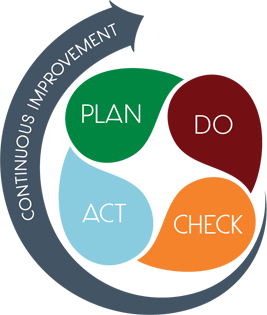 Georgia Milestones Assessment Results
GMAS Results
10
Glows & Grows
11
Glows
Grows
0% of student demonstrated proficiency  in Science on the 2022 GMAS
Cascade Elementary School was one of 5 APS schools that showed growth in ELA and Math when compared to GMAS 2019.
12
Questions?